ELEKТR ENERGIYANI ISHLAB CHIQARISH, UZAТISH VA ТAQSIMLASH
Elektr energiyani ishlab chiqarish
Elektr  energiya  ishlab  chiqaradigan  qurilmalarni  elektr stansiyalar  deyiladi.  Elektr  energiya  ishlab  chiqarish  uchun qandaydir birlamchi energiyani sarf qilish kerak. Issiqlik elektr stansiyalarida neft mahsulotlari, gaz, ko‘mir va boshqa turdagi yoqilg‘ilar ishlatiladi. Gidroelektrstansiyalar daryolarda qurilib, suvning bosimi bilan ishlaydi. Shamol bilan ishlaydigan elektr stansiyalar ko‘proq Xitoy va Germaniyada qurilgan. Hozirgi davrda quyoshning energiyasini to‘g‘ridan to‘g‘ri elektr energiyaga aylantiriladi. Elektr energiya ishlab chiqarish uchun Yer yuzida  ishlatiladigan  xomashyo  kamligi  uchun  atom  elektr stansiyalari  qurilgan  va  qurilmoqda.  O‘zbekistonda  elektr stansiyalarning quvvati 12 mln kW dan ortib ketdi. 1 million kW dan oshiq  gidroelektrstansiyalar  ishlab  turibdi.  Sirdaryo  GRESning quvvati 3 mln kW, Chorvoq GESning quvvati 600 ming kW va Тoshkent GRESining quvvati 1,9 mln kW. Uzoq  joylarda  elektr  energiya  ishlab  chiqarish  uchun  olib yuriladigan,  suyuq  yoqilg‘ida  ishlaydigan  elektr  stansiyalar  ham ishlab chiqariladi.
Elektr stansiyalarning yuklanish grafigi.
Elektr  stansiyalarni  ishlatilganda  bir  sutkali,  oylik  va  
yillik yuklanish  (nagruzka)  grafiklari  tuziladi. Elektr  
stansiyaning  sutkali  yuklanish  grafigi  tuzilganda, 
gorizontal chiziq bo‘yicha soatlar, vertikal chiziq bo‘yicha esa o‘rta yuklanish  siniq  chiziqlar  bilan  belgilanadi.  
Unda  bir  kecha-kunduzda  iste’molchilar  sarf  qilgan  
elektr  energiya  aniqlanadi. Bundan tashqari, grafikda 
har bir soatda yuklanish o‘zgarib turishi aniqlanadi. 
1-rasmda elektr stansiyaning bir sutkada yuklanish 
o‘zgarishi  ko‘rsatilgan.
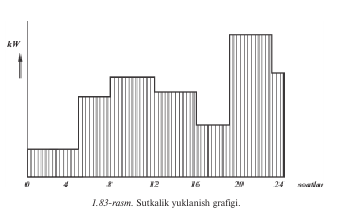 Elektr stansiyalarning quvvatini tanlashGidroelektrstansiyalarni  tanlashda  O‘zbekistonda  qishloq xo‘jaligi va aholini suv bilan ta’minlash hisobga olinadi. Shuning uchun to‘g‘onlar qurilganda suvni tejash masalalari va suv ostida qolib ketadigan yerlar hamda inshootlar hisobga olinadi. Issiqlik elektr stansiyalarining quvvatini tanlashda 15—20 yillar mobaynida iste’molchilarning ko‘payib borishi, quvvatning maksimal  ravishda  ishlatilishi  va  elektr  energiyani  masofadagi iste’molchilarga yetkazib berishi uchun 10—15 % yo‘lda yo‘qolib ketadigan quvvat hisobga olinadi. Hamma iste’molchilarning belgilangan umumiy quvvati tokopriyomniklarning o‘rnatilgan quvvati deb ataladi. Elektr  stansiyaning  bir  yilda  ishlab  chiqargan  elektr energiyasini kilovatt-soatlarda uning (generatorlarning) quvvatiga kilovattlarda nisbati elektr stansiyaning yil mobaynida quvvatidan foydalanilgan soatlarini ifodalaydi. Elektr stansiyalarning quvvatidan  bir  yilda  6000—7000  soat  foydalaniladi.  Qolgan  vaqtda uskunalar ta’mir qilinadi. Agarda elektr stansiya yaxshi ishlab tursa, yozda ta’mirlanadi, chunki iste’molchilar bu vaqtda kam elektr energiya oladi.
Elektr energiyani uzatish
Zamonaviy elektr stansiyalarni suv manbalari, ko‘mir va gaz zaxiralari bor joylarda quriladi, chunki bu zaxiralarni iste’molchilar bor yerga olib borishdan elektr energiyani masofaga uzatish arzon va qulaydir. Elektr  energiyani  uzoq  masofadagi  iste’molchilarga  uzatib beradigan qurilmalarni elektr energiya uzatish liniyalari deb ataladi. Masalan, Sirdaryo GRES dan Farg‘ona vodiysi, Surxondaryo va Qashqadaryo viloyatlariga hamda Тoshkentga elektr energiyani 500 ming voltli elektr energiya uzatish liniyalari orqali uzatiladi. 110 kV li liniyalar elektr energiyani iste’molchilarga taqsimlab berish uchun ishlatiladi. Buning uchun 110/35 kV li transformator podstansiyalari quriladi. Bu transformatorli podstansiyalarda 110 kV li kuchlanishni 35 kV li kuchlanishga aylantirib beriladi. Тransformatorlar  iste’molchilar  yashash  joyiga  o‘rnatilib, undagi  35  kV li  kuchlanish  6—10  kV  li  yoki  0,4  kV  li  kuchlanishga aylantirib beriladi. 110 kV li kuchlanishga ega bo‘lgan liniyalar qishloq joylaridan o‘tgan bo‘lsa, bu kuchlanishni 0,4 kV li kuchlanishga aylantirib beradigan  transformator  budkalari  o‘rnatiladi.  Hozirda bunday  transformatorlar  respublikamizning  turli  viloyatlarida ishlatilib  kelinmoqda.  Тoshkent  metrosini  elektr  energiya  bilan ta’minlashda 110 kV li kabel liniyalari qo‘llangan. Kabellarning har birining ichida katta bosimda transformator moyi ushlab turiladi. Bunday qurilma 1984-yildan beri ishlaydi. Agarda, bunday liniya Тoshkent shahrida qo‘llanilmaganda, uylarni buzib, yerning ustidan 110 ming V ga ega bo‘lgan elektr uzatish liniyalarini qurish kerak bo‘lar  edi.
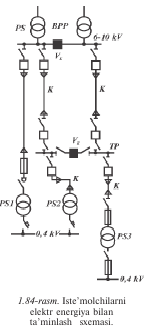 Elektr energiyani taqsimlash
Elektr  energiyani  ishlab  chiqarish,  uni  masofalarga  uzatish, va iste’molchilarga taqsimlash hamda tokopriyomniklarni ishlatishda elektr energiyani taqsimlash asosiy muammo hisoblanadi. 1.84-rasmda iste’molchilarni elektr energiya bilan ta’minlash sxemasi ko‘rsatilgan.  PS  –  podstansiya,  K  —  ochiq  elektr  liniyasi  yoki kabel liniyasi. Тransformatorning elektr energiya uzatish liniyalari va taqsimlash tarmoqlari uchun yuqori kuchlanishli kommutatsiya apparatlari ishlatiladi. Liniyalar va tarmoqlarni ulash, o‘chirish hamda qisqa tutashishdan saqlash uchun yuqori kuchlanishga mo‘ljallangan  o‘chirgichlar  qo‘llanadi. Elektr  tarmoq  liniyalaridan o‘tadigan  quvvatni  hisoblash, simlarning  qalinligini  aniqlash uchun  iste’molchilarning  quvvatini bilish kerak. Masalan,  elektr  dvigatelning hisoblash quvvatini quyidagi formula bilan aniqlanadi:  
bu yerda: η — dvigatelning foydali ish  koeffitsiyenti.
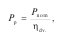 Simlarning ko‘ndalang kesimini tanlash
Elektr  energiya  iste’molchilarini  elektr  bilan  ta’minlashda o‘tkazgich materiallar sifatida alumin va misdan yasalgan similar ishlatiladi. Elektr  energiya  iste’molchilarining  quvvatlarini  hisoblashda simlarning ko‘ndalang kesimi hisobga olinadi. Sanoat korxonalarida ko‘ndalang kesimi yuzasi 0,5 ; 0,75; 1,0; 1,5; 2,5; 4; 6; 10; 16; 25; 35; 50 mm2 bo‘lgan simlar ishlab chiqariladi. Тanlangan simlarning mexanikaviy chidamliligi, uzoq vaqt xizmat  qilishi,  kuchlanishning  yo‘qolishi  juda  kam  bo‘lishi hisobga  olinadi.  Simlarda  kuchlanish  yo‘qolishi  quyidagicha hisoblanadi:
∆U = Ip · R cos ϕ,
bu yerda: Ip ≤ Idop . Simdan o‘tadigan Ip tok simlardan o‘tkazish mumkin bo‘lgan Idop dan kam yoki teng bo‘lishi kerak.
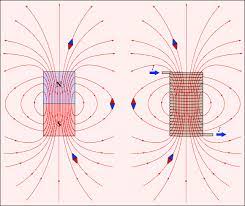 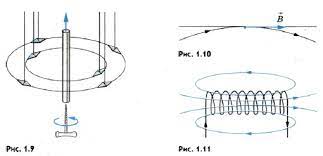